Science Behind Shaklee 180 Shakes
Compare the Programs-2014
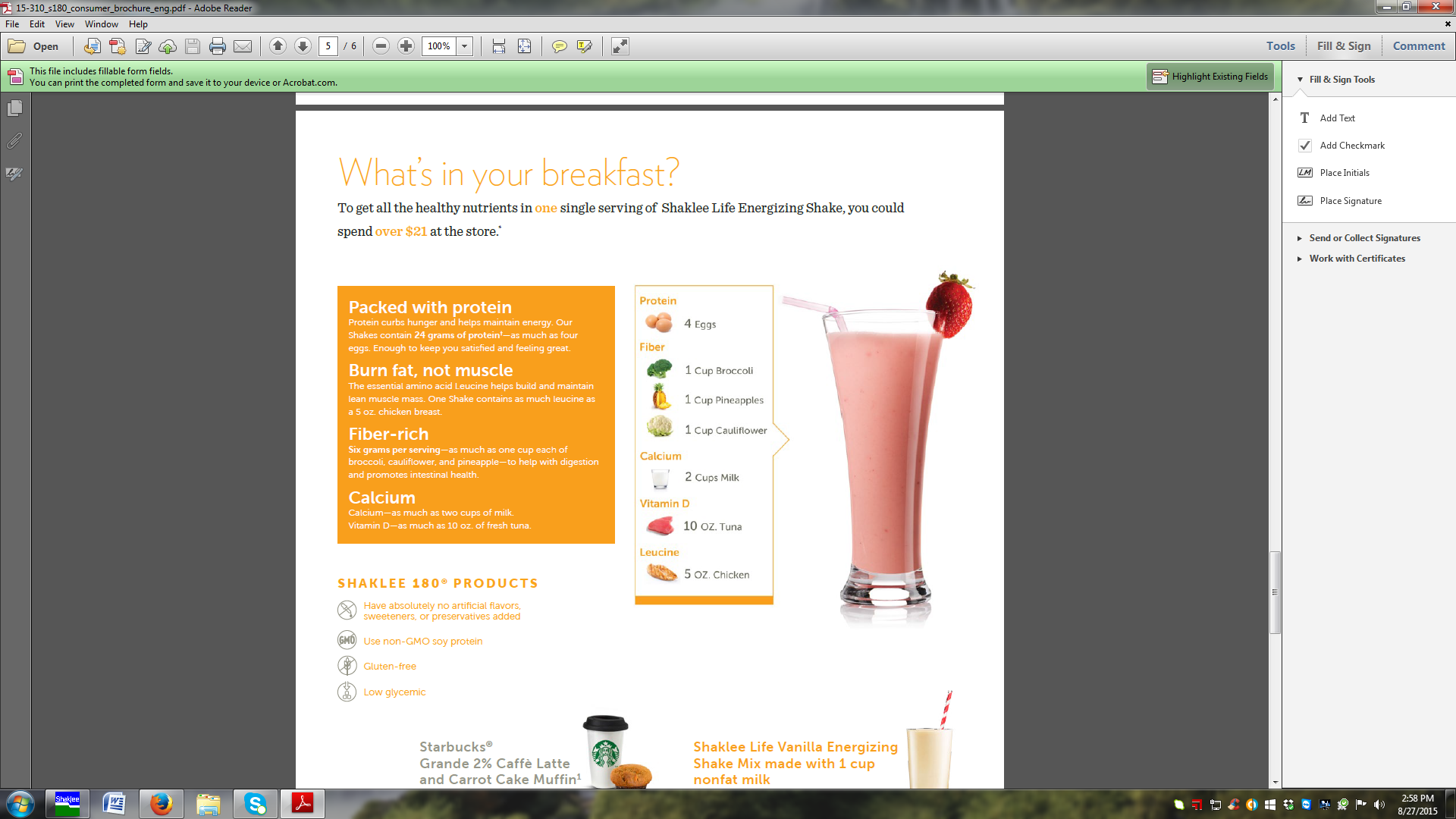 Spice up your Shakes
Spice up your Shakes
Shaklee 180 Turnaround Kit
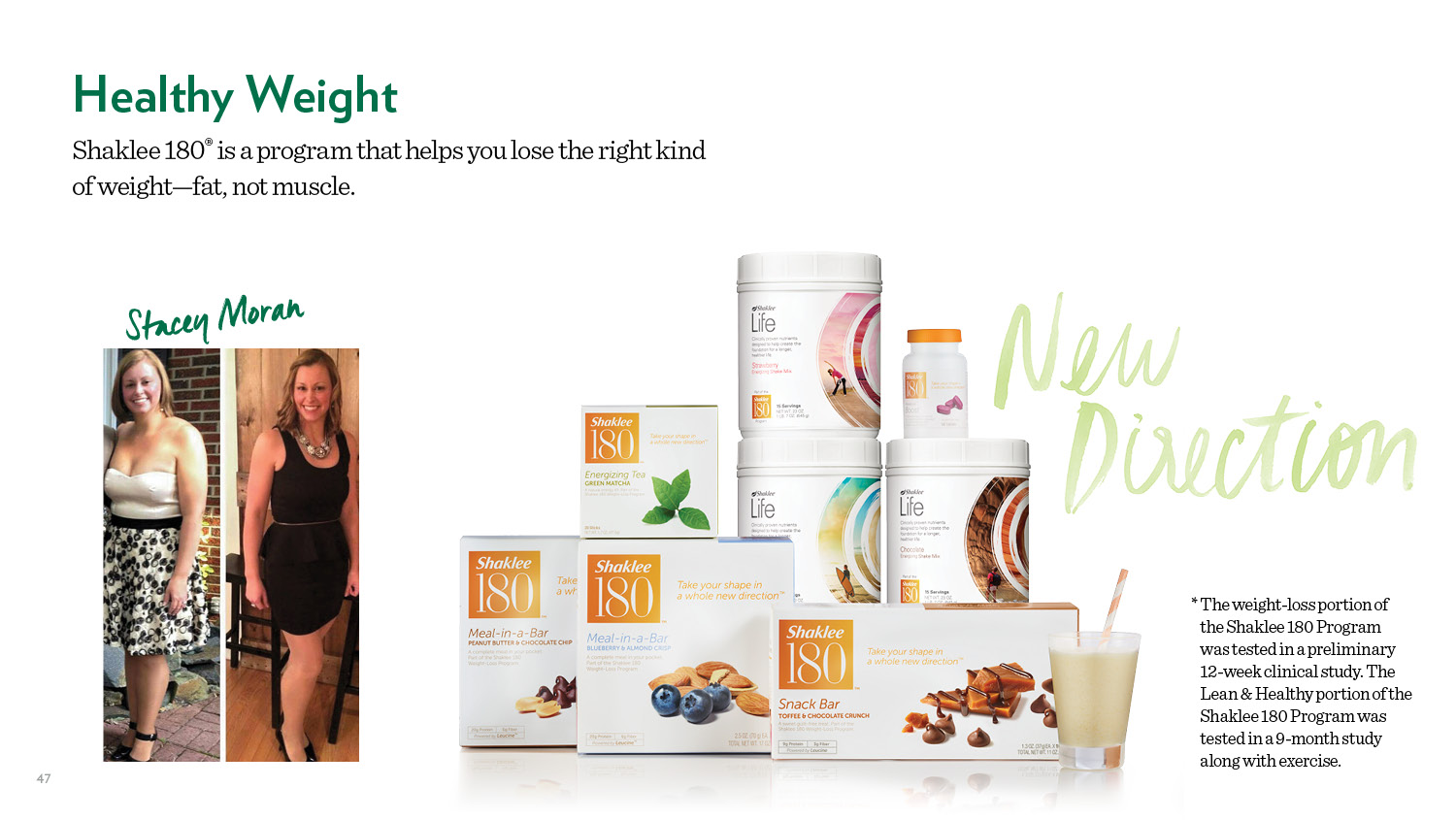 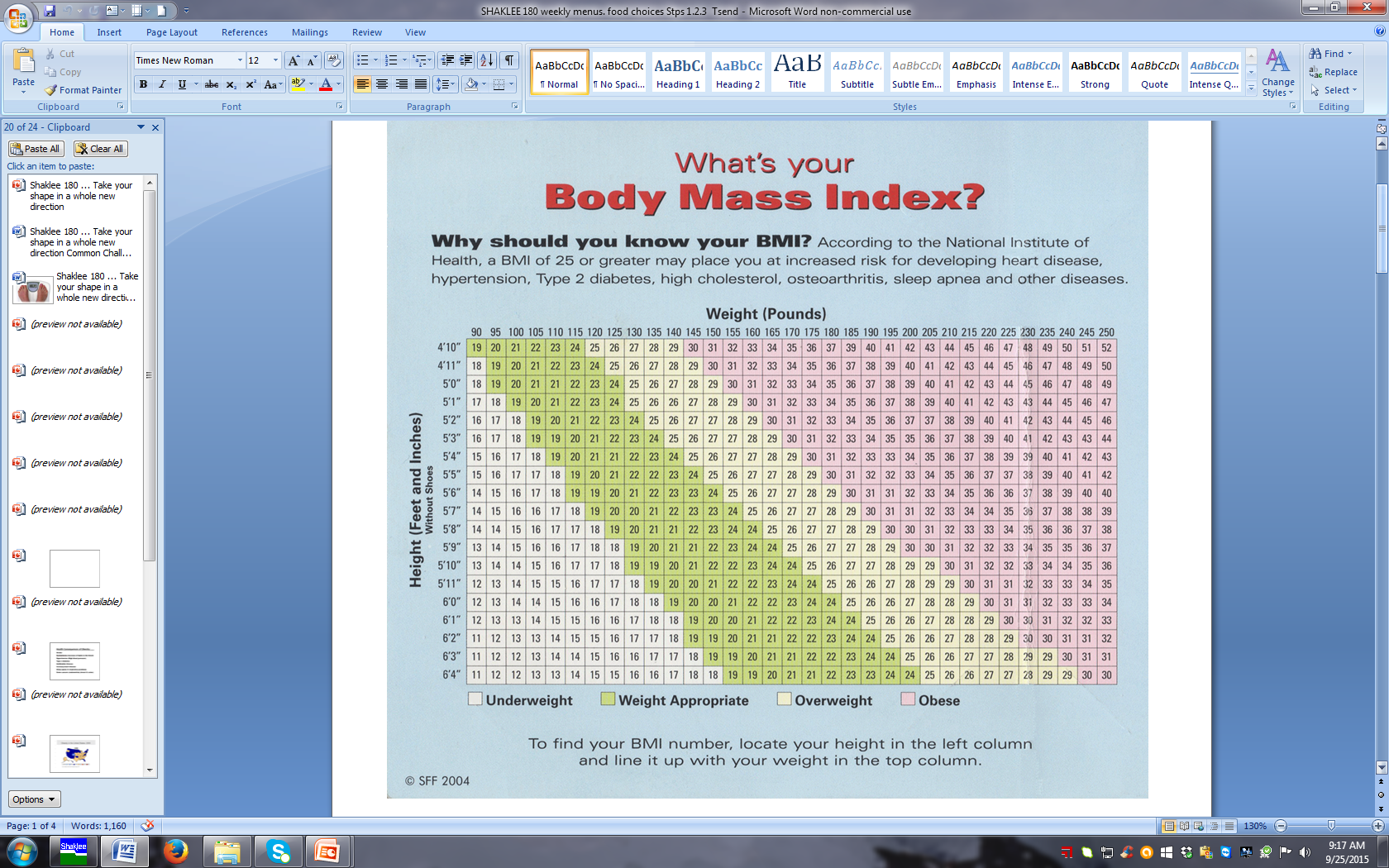 What you Need to Know
Your Day at a Glance
Daily Water Intake
Lots of water is required daily but to know what you specifically need is the following formula: Take your weight divided by two divided by eight equals how many eight ounce glasses of water you should have daily.
Example: 200 / 2 / 8 = 12.5 

For every 8 oz serving of caffeine add two glasses of water.
Shaklee 180 – exercise/ tips/ my personal testimony/ comparison of other companies to Shaklee 180
Here are some tips from Harley Pasternak- Fitness trainer on how to succeed and maintain a healthy weight for the rest of your life!  He presented the following with the research and statistics behind each statement.  
1) Eat 3 meals and 2 snacks a day, all having protein and fiber in them (that is why the Shaklee 180 smoothies, meal bars, and snack bars are so wonderful --- and yummy!!)
2) WEAR a pedometer!  Your goal every day is 10,000 steps.
3) Get at least 7 hours of sleep per night
4) Don’t sit for more than 2 hours a day
5) Do 15 minutes of weight resistance exercising every day: sit ups, sweeping the floor, raking, etc.  
I have tried to incorporate all of these into my daily regimen, and it really does make you lose weight consistently, even when you hit a plateau!  It also helps you maintain your healthy weight.  Heidi
Shaklee 180 ... Take your shape in a whole new direction Common Challenges that interfere with successful weight loss … the root problems must be addressed
Hormonal Imbalances:  
add additional GLA, Vitamin E, and B Complex to your program
use natural bioidentical hormone therapy appropriately
 Sluggish Bowels:
Increase water & fiber
Use Herb Lax 
Additional VitalMag may be needed by some
 Abundance of Adipose Tissue:
Add Lecithin & B Complex to your program
Cholesterol Drugs:
Statin Drugs stop the formation of CoenzymeQ10 in the liver which is fuels each cell and increases your metabolism (the body’s ability to burn fat).  Supplement with CoenzymeQ10.
Choose a drug-free approach to reducing cholesterol, including Cholesterol Regulation Complex and Fibre
Congested Liver:
A dirty liver will slow up the metabolism.  (A sluggish liver is caused by … a sluggish bowel, lack of detoxification, a fatty liver, poor nutrition, and exposure to pollution & toxins) Add Liver DTX to your program
Do a liver cleanse twice a year (spring & fall).
Sluggish Thyroid:
Add Vitamin C, B Complex & Zinc to your program.  Consider Shaklee Energy Chews
In some situations, a natural Thyroid Glandular is appropriate.    
Kidney Problems:
Add Alfalfa to your program (1 for every 10 pounds of body weight).
Drink adequate water daily
Do a kidney flush (contact your Shaklee Distributor for details)
Candida:
Do a Candida Flush.  (contact your Shaklee Distributor for details)
Use Optiflora and Garlic on a daily basis.
Roadblocks to Weight Loss